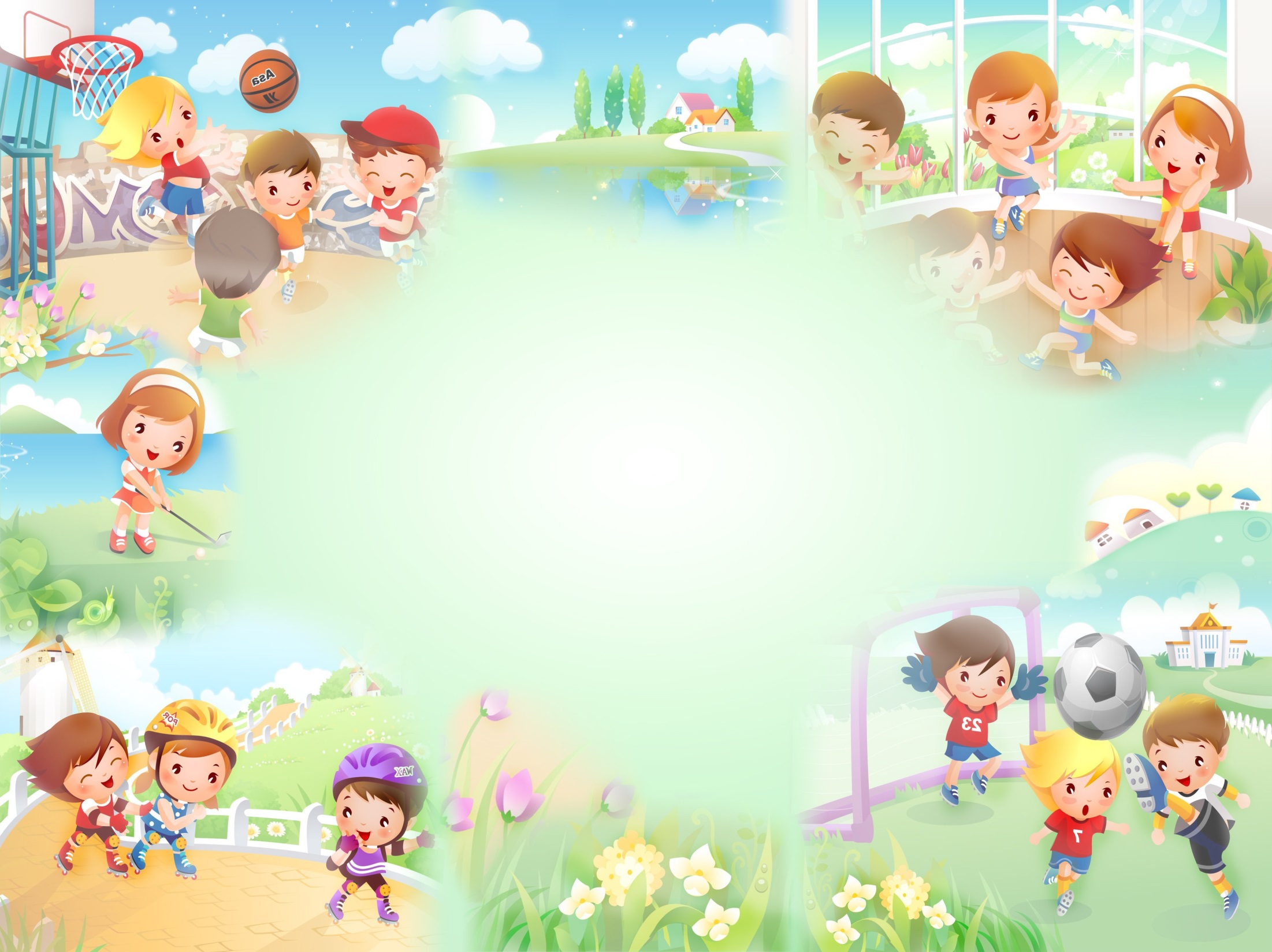 МК ДОУ Кантемировский детский сад№1
ПРЕДМЕТНО-РАЗВИВАЮЩАЯ СРЕДА ДОУ
в подготовительной группе№1 по ФГОС
0
Воспитатель Иващенко Н.А.
«КАЖДЫЙ РЕБЕНОК ПОЛУЧИТ ЗДЕСЬ ЛАСКУ, 
КАЖДОГО ВСТРЕТЯТ ТЕПЛО И УЮТ. 
КАЖДУЮ ДЕВОЧКУ, КАЖДОГО МАЛЬЧИКА
ЗДЕСЬ УВАЖАЮТ, ЛЮБЯТ И ЖДУТ !»
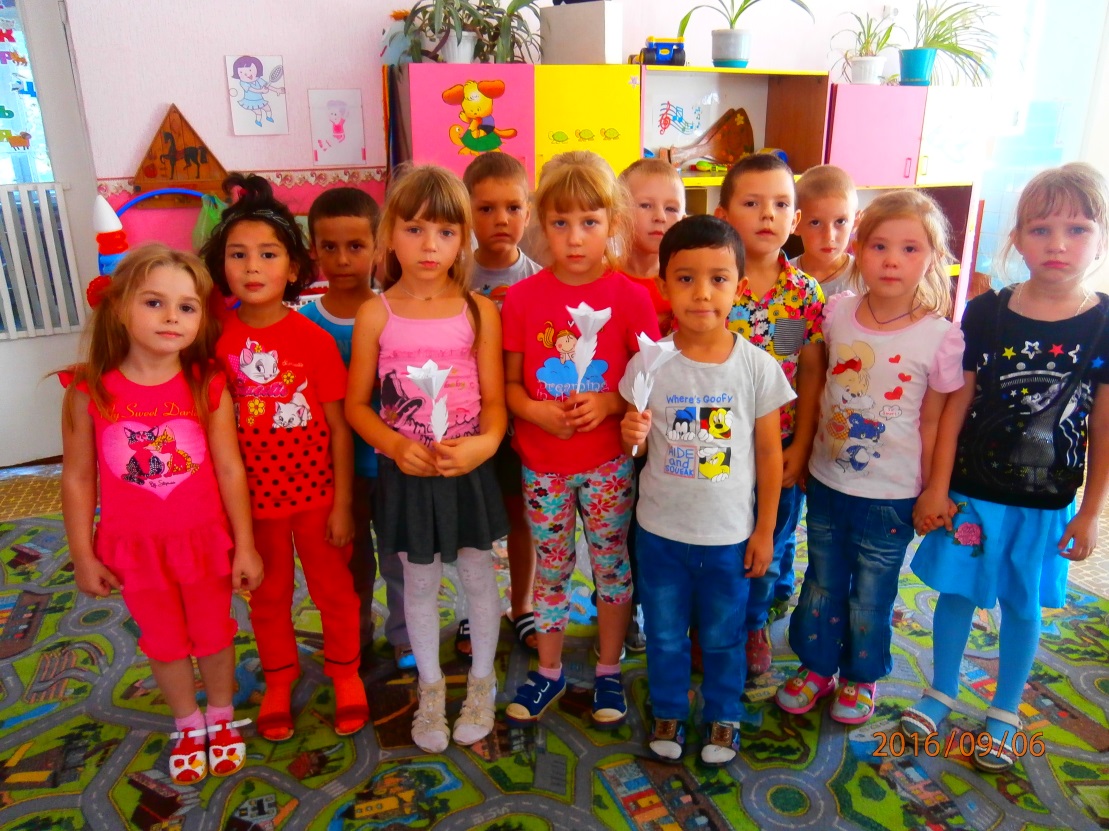 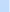 Для разностороннего развития личности воспитанников созданы центры:
Центр двигательной
активности
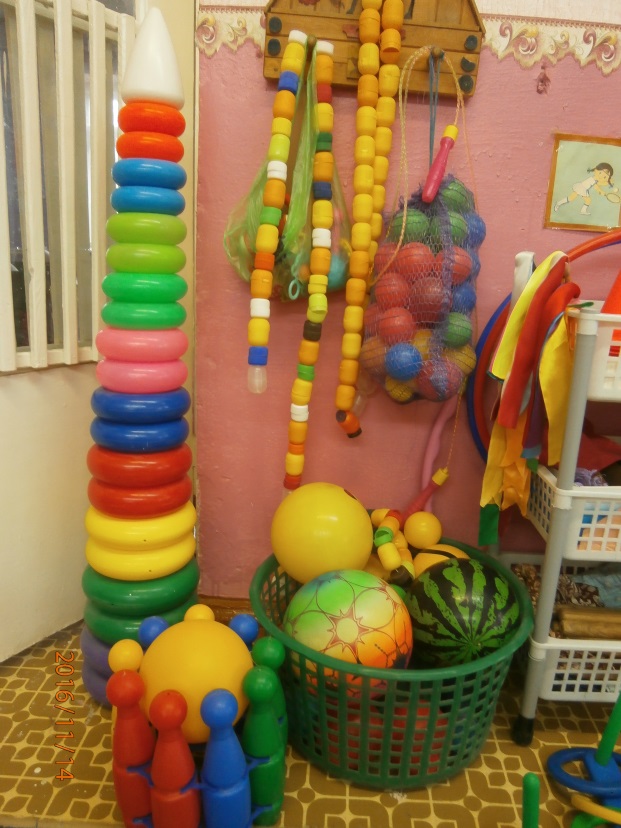 Здоровый дух в здоровом теле!Об этом вечно нам твердят!Мы знаем – спорт на самом деле Полезен очень для ребят!
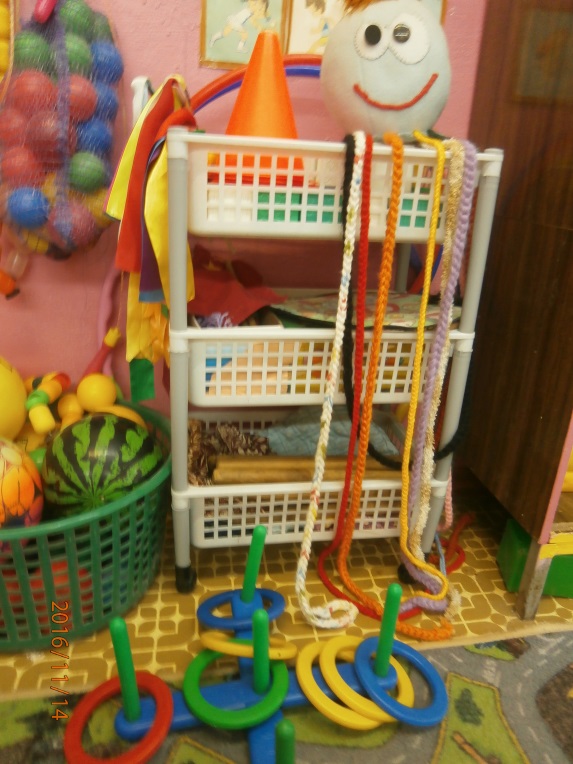 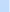 Центр речевого развития
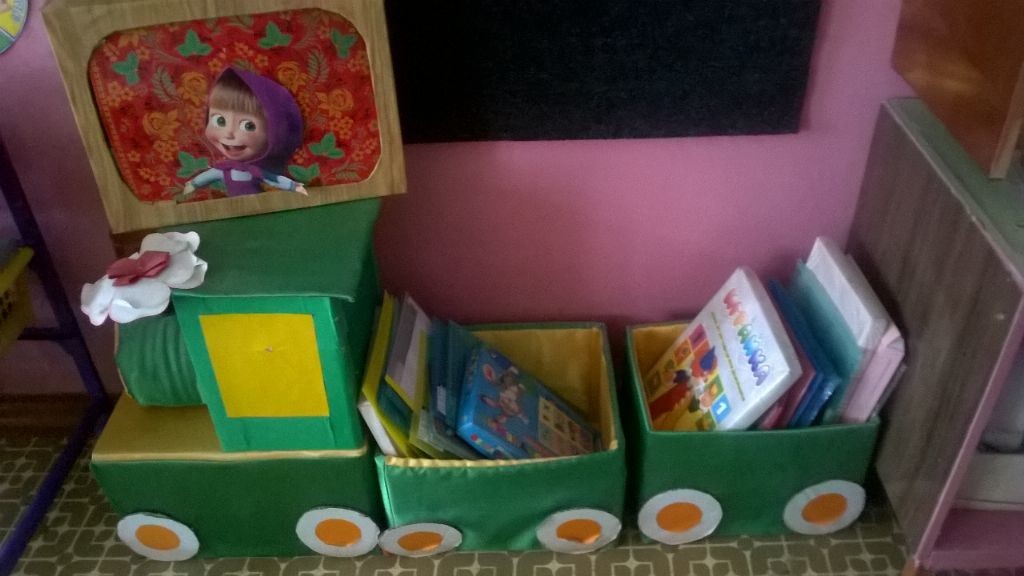 Буквы разные учить
И красиво говорить.
Здесь научат нас, ребята,
Грамотными быть.
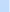 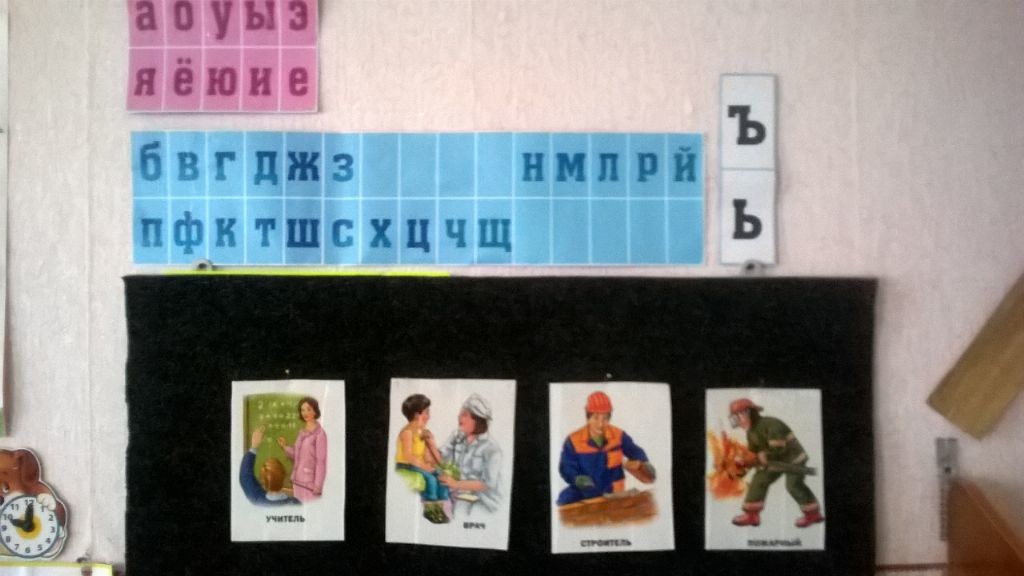 Центр «Мир книги»
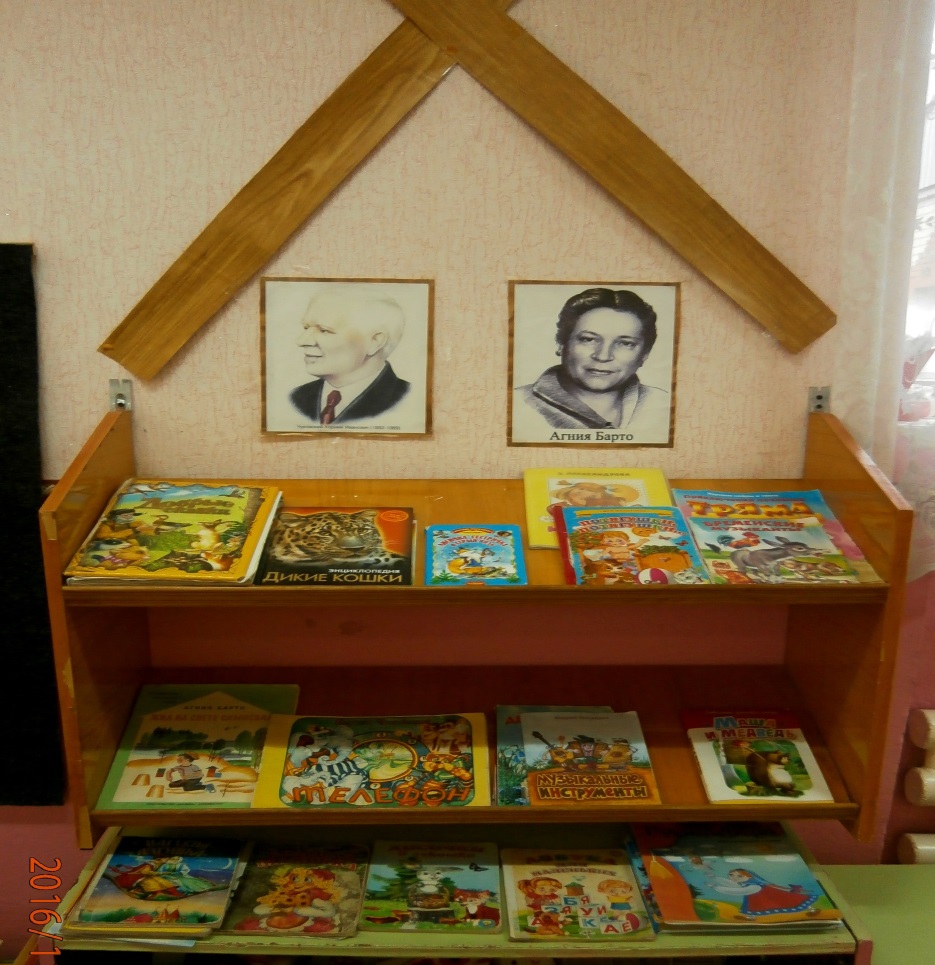 Что за чудо эти книжки!
Очень любят их детишки!
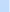 Центр художественного творчества
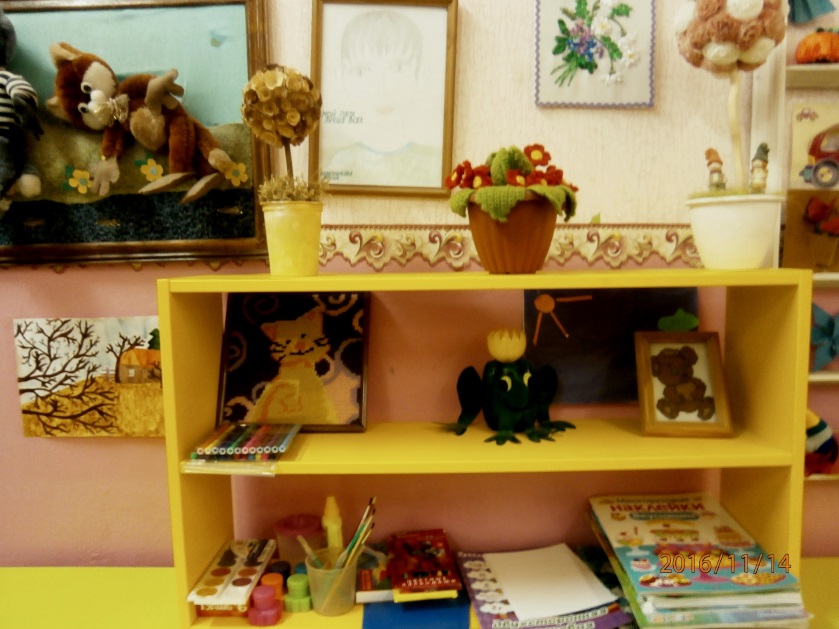 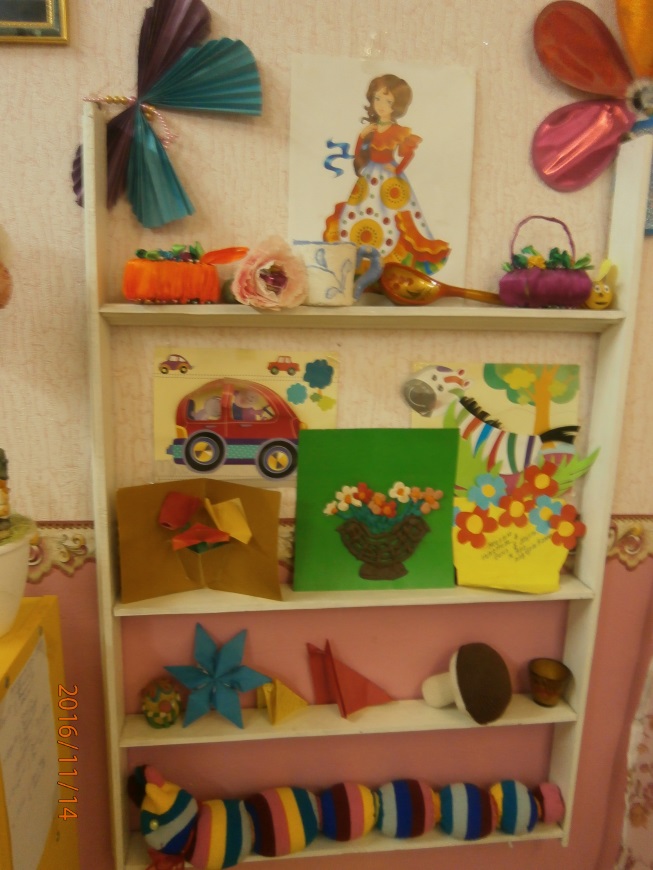 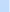 Мне кричат, а я не   слышу.То есть слышу, но молчу.Я рисую то, что вижу, —отвлекаться не хочу
Центр  музыкального развития
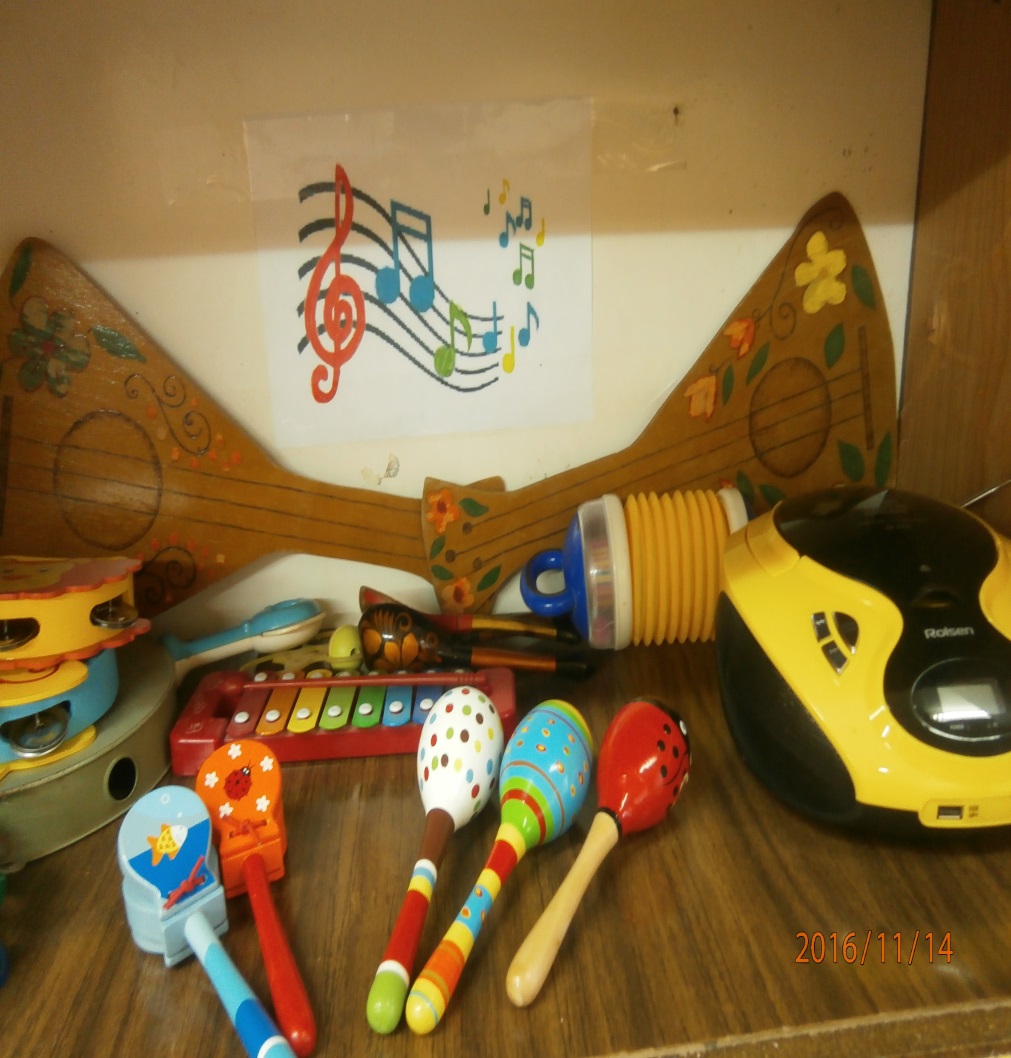 Здесь будет музыка звучать,
Все будут петь и  танцевать!
Повеселятся от души
И взрослые ,и малыши.
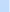 Центр  театральной деятельности
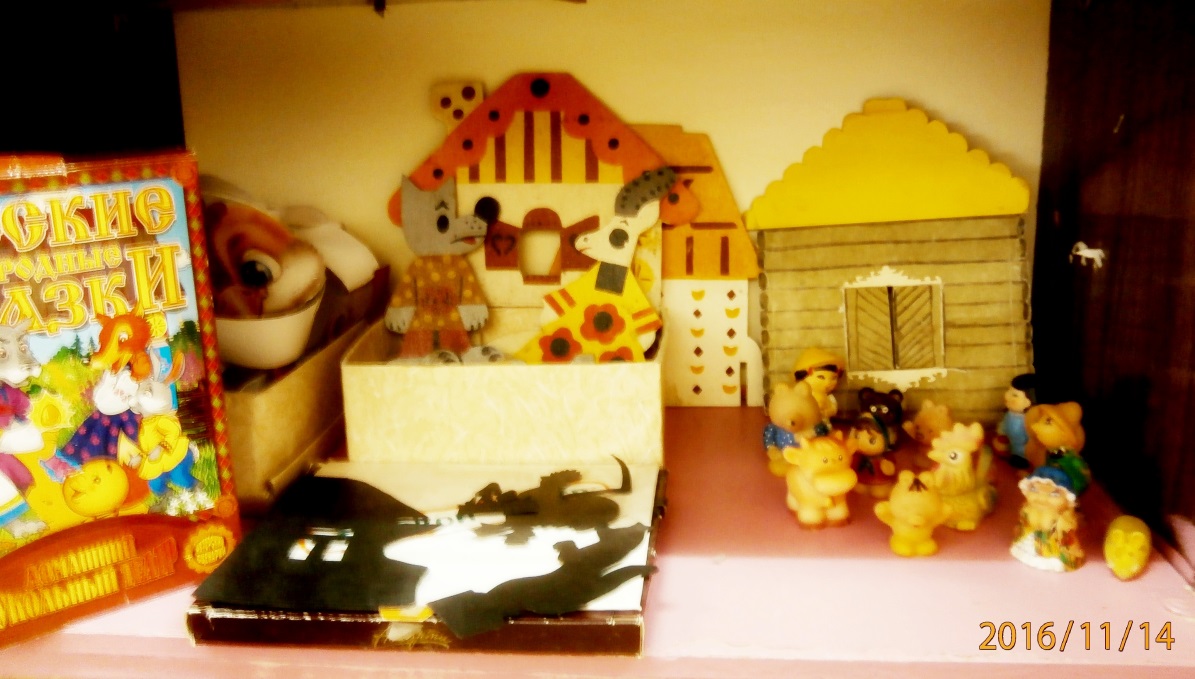 В нашей группе все актеры,Кукловоды и танцоры. Каждый день и каждый часМы хотим играть для Вас!!!
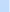 Центр сенсорного и   математического развития
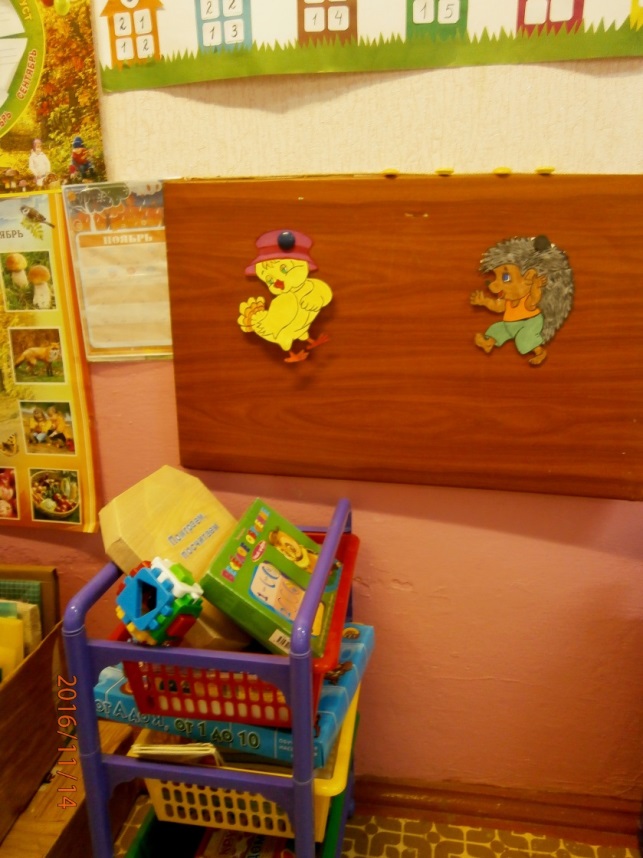 Учит нас она считатьИ фигуры узнавать.Объясняет цифры, знаки,И задачки как решать!
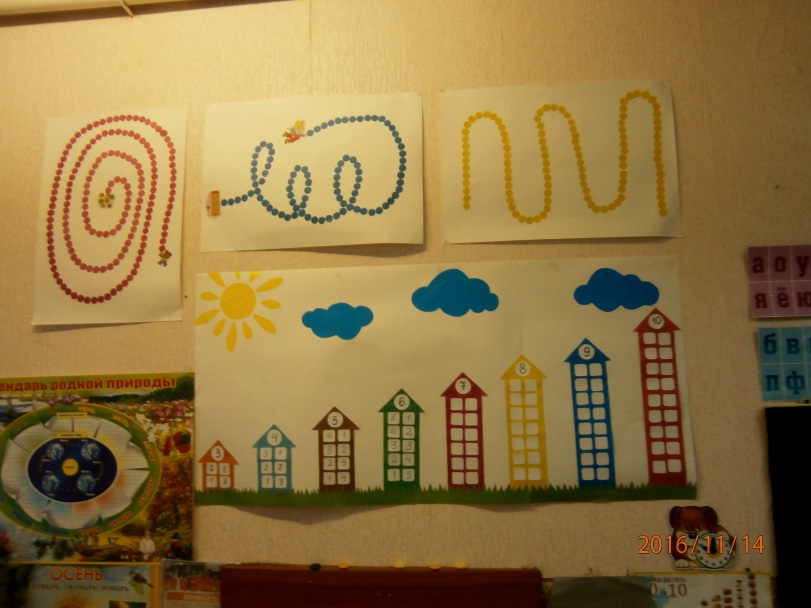 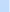 Центр конструирования
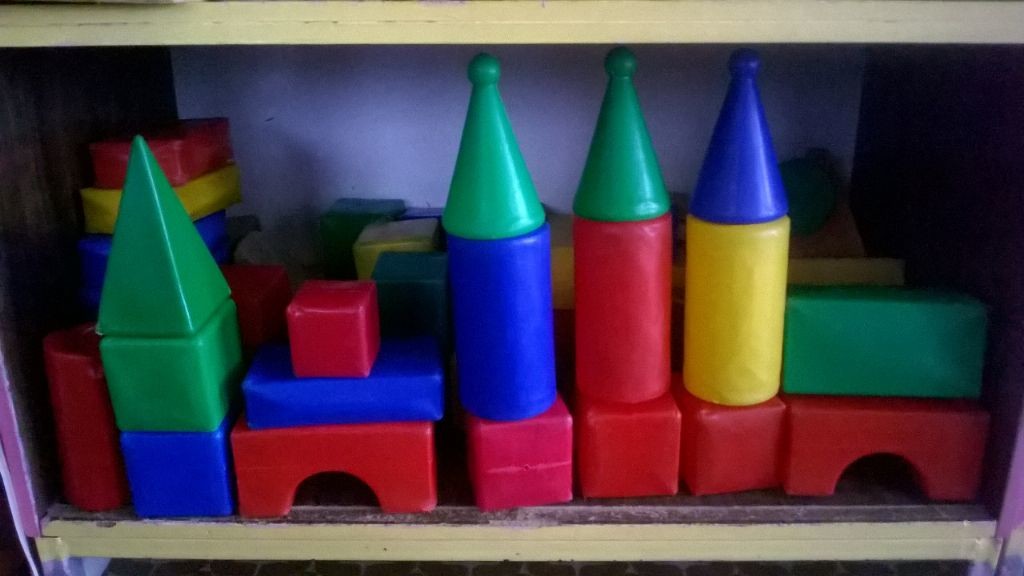 С утра до вечера вдвоём
Мы будем строить новый дом.
 Ты не смотри по сторонам
Я строю и подъёмный кран.
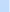 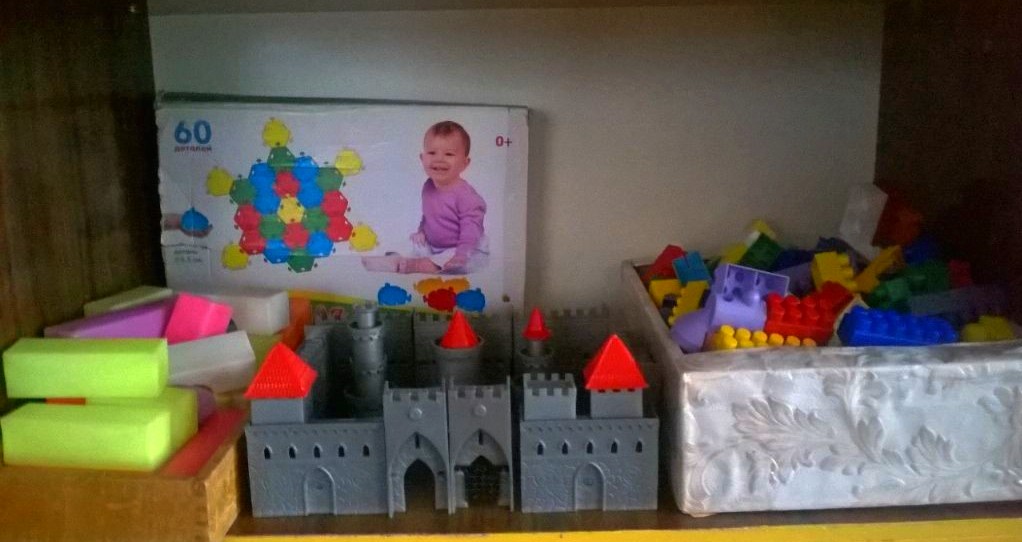 Центр  природы
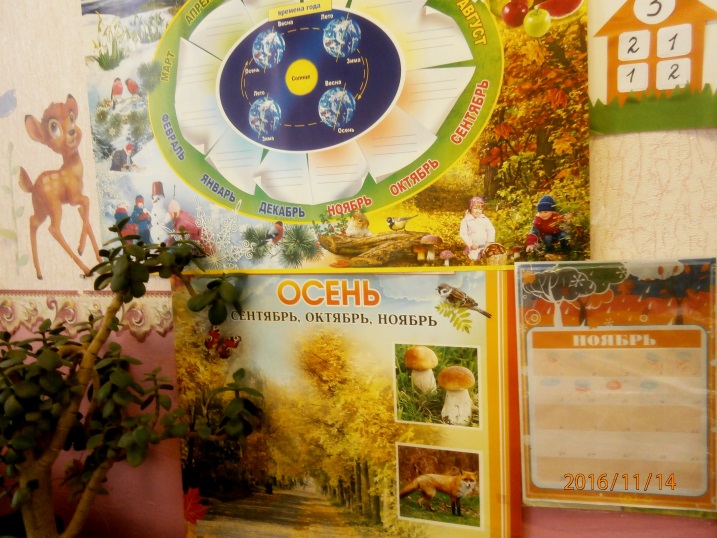 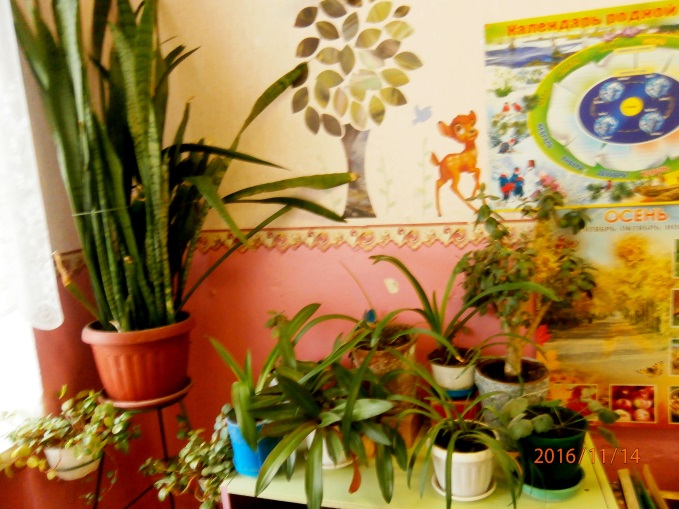 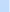 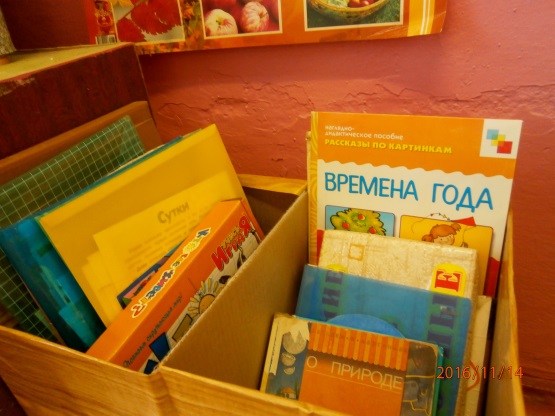 У нас почти, что зимний садВ природном уголке.Здесь потрудиться каждый рад,Помочь рука к руке!
и     экспериментирования
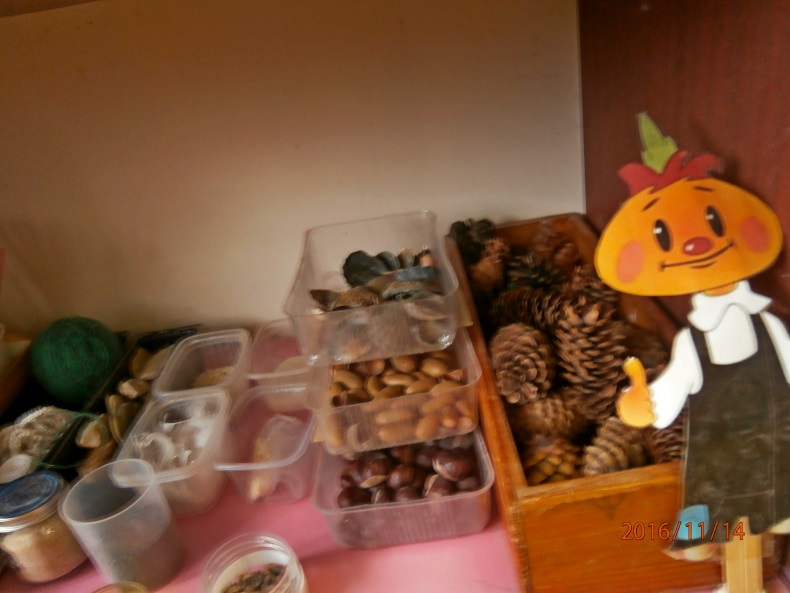 Это всё – эксперименты-
Интересные моменты!
Всё. Всё хотим узнать,
Ничего не прозевать!
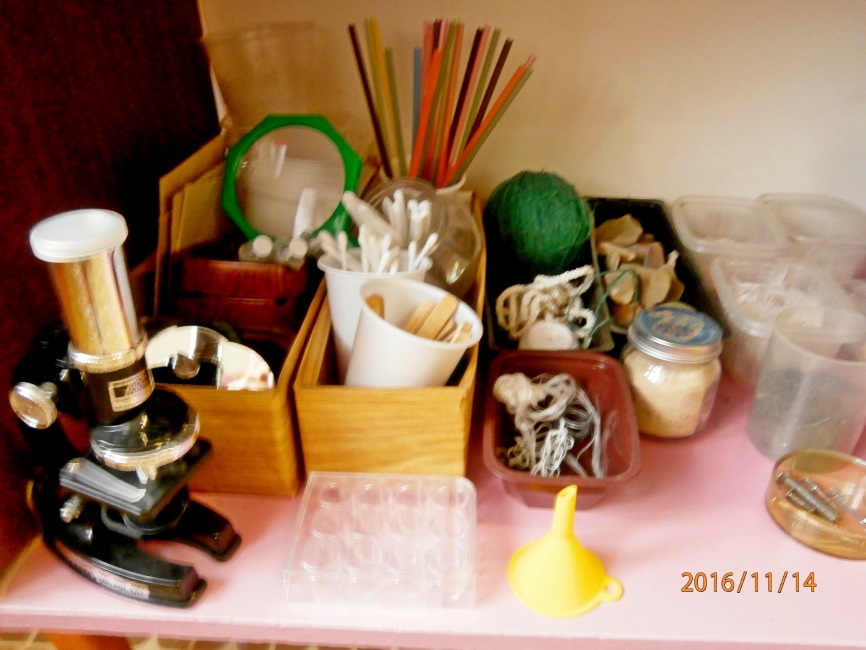 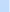 Центр патриотического
воспитания
Если не мы, то кто же,
Детям нашим поможет
Россию любить и знать!
Как важно не опоздать….
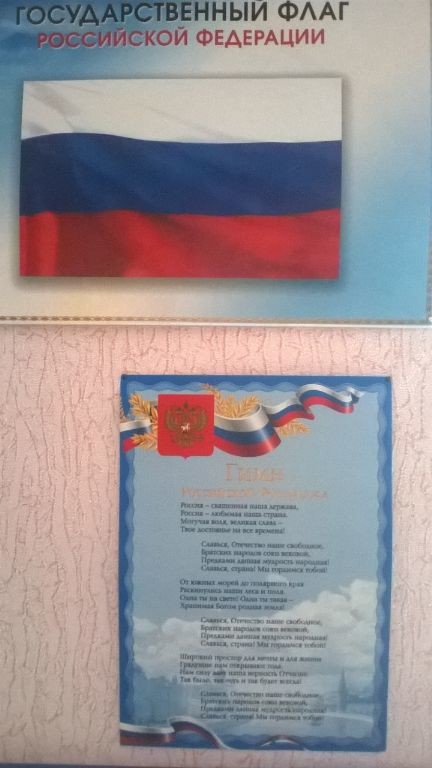 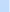 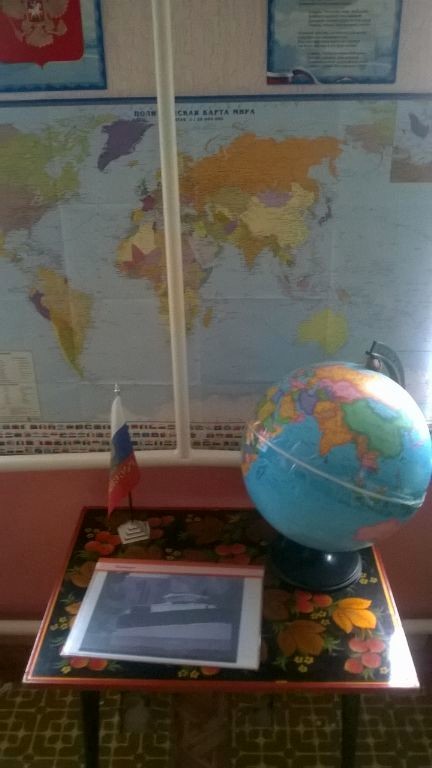 Центр безопасности
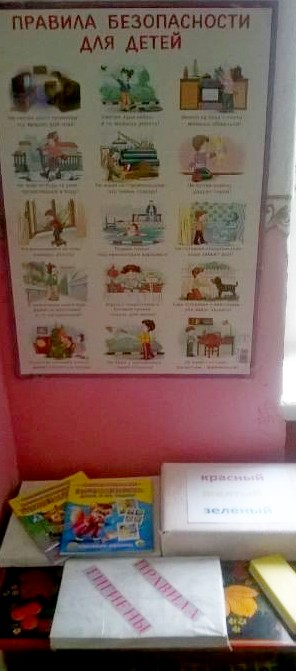 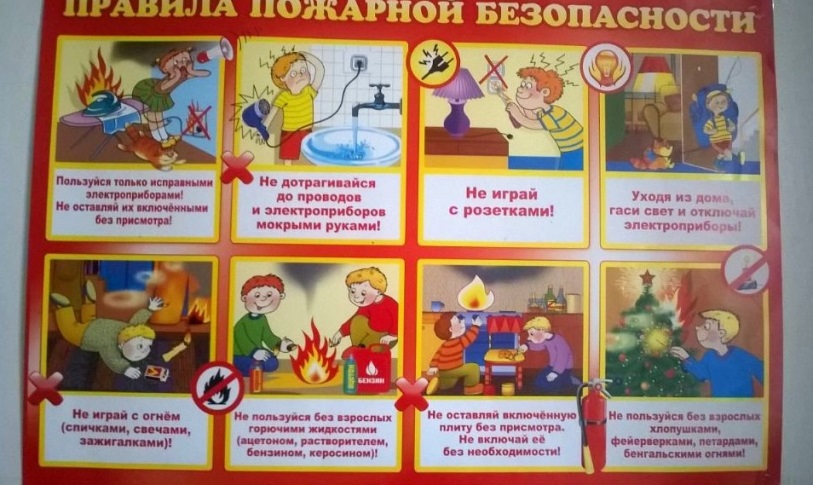 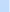 Их должны запомнить дети! В спички лучше не играть! Дверь чужим не открывать! Осторожность в гололедОт ушибов сбережет!
Центр сюжетно-ролевых игр
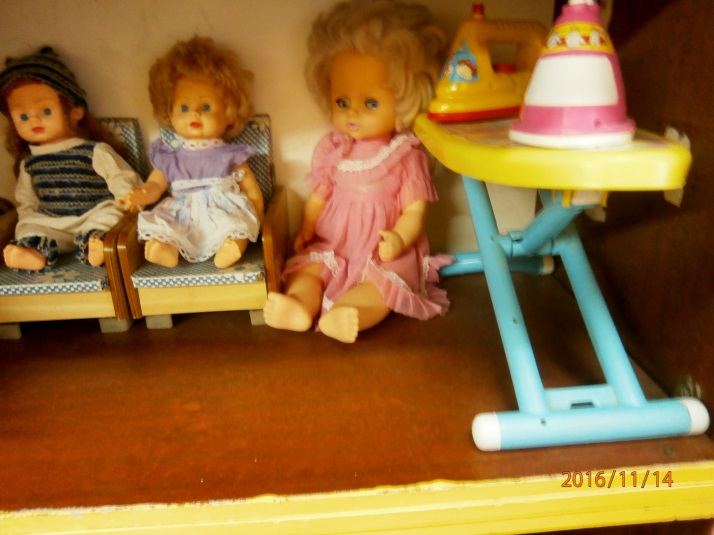 А вот любимое местечко,
Здесь время мчится, словно речка,
Тут быстро взрослым можно стать,
И профессии менять!
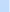 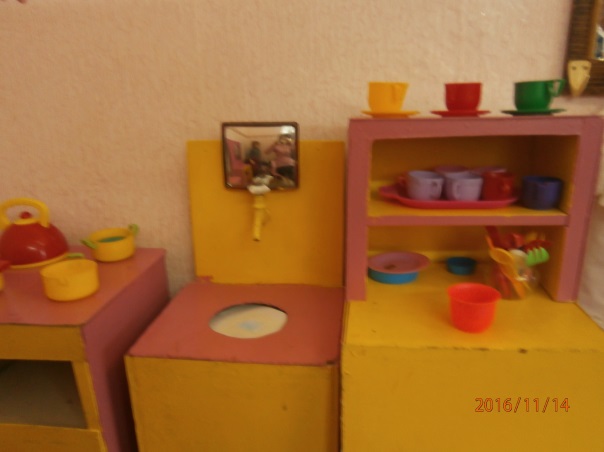 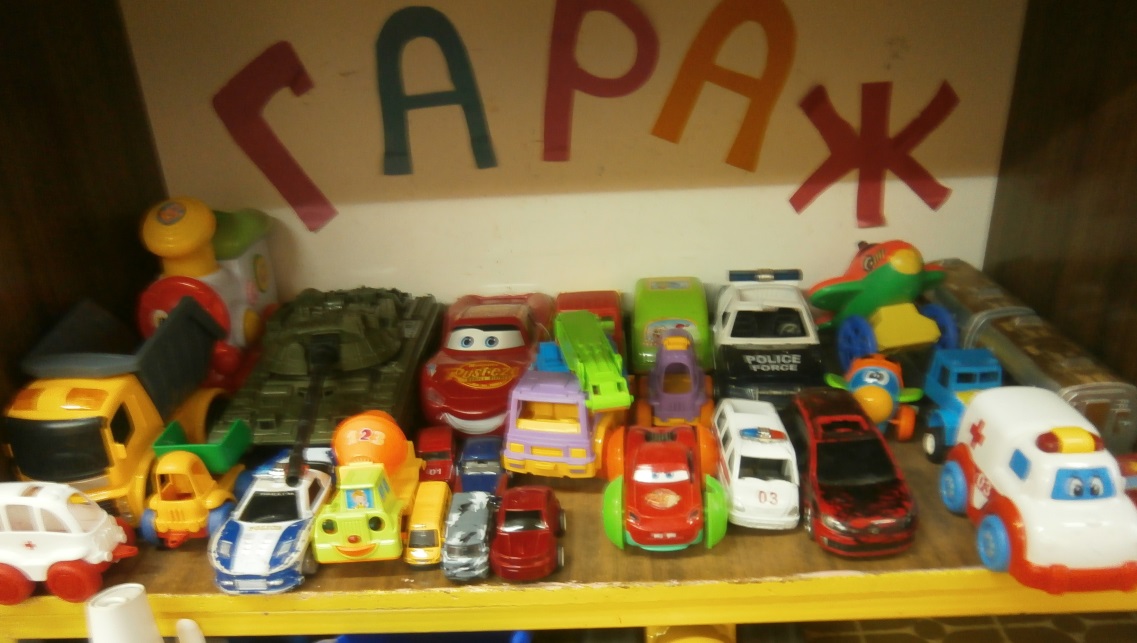 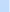 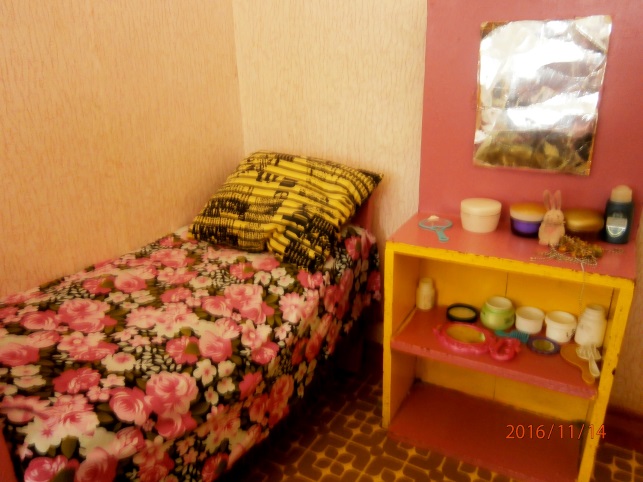 Уголок ряженья
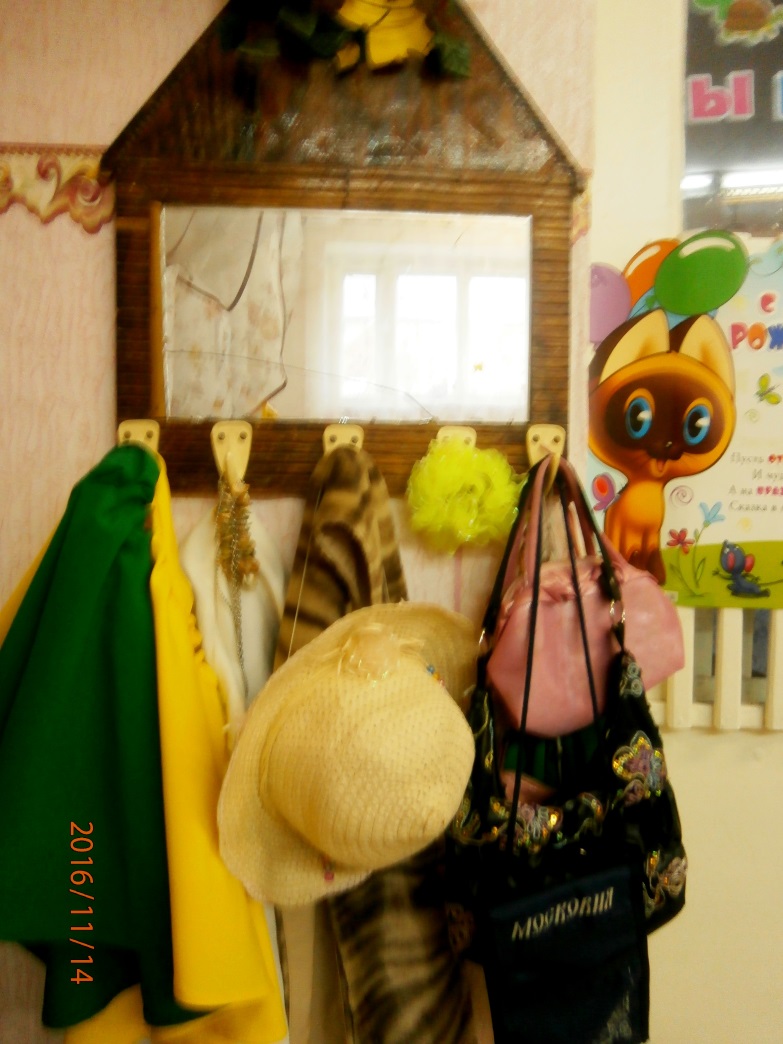 Наряжаться будем мы
Целый день с тобою:
Шляпу, бусы и очки…
Посмотри, ну, кто я?
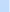 Есть в группе тихий уголок. Там тишина. Слышно сопенье…В нем совершенствует уменье В настольную игру игрок!
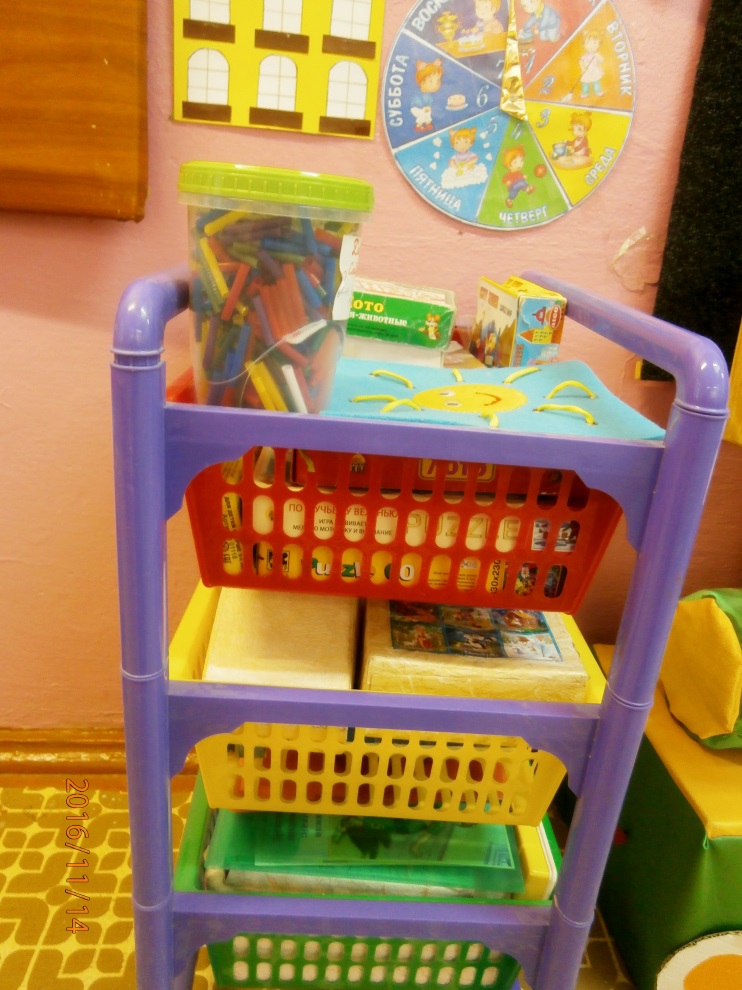 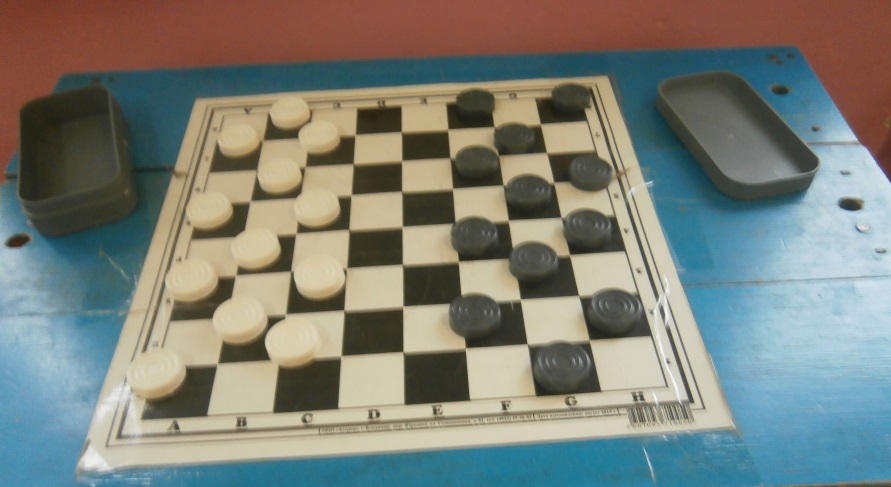 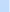 Центр уединения
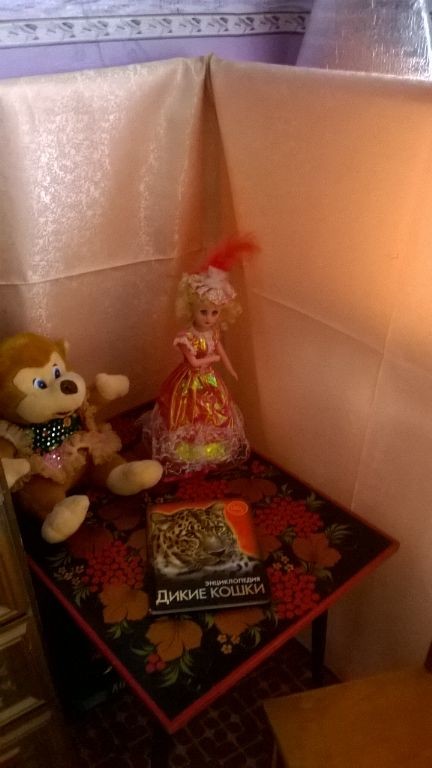 Посижу я в тишине,
Погрущу немного,
Улыбнётся кукла мне:
Выше нос  Серёга.
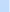